CORPORATE TEMPLATES SET
License and Contents:
You can use these contents for personal and commercial projects. This graphic material was designed by CAVI MEDIA, and you can modify it according to your needs. 
Not for Sale. If you want to sell CAVI MEDIA products, please contact us. You cannot offer them for free either. For questions or doubts contact us at contact@cavimedia.com.
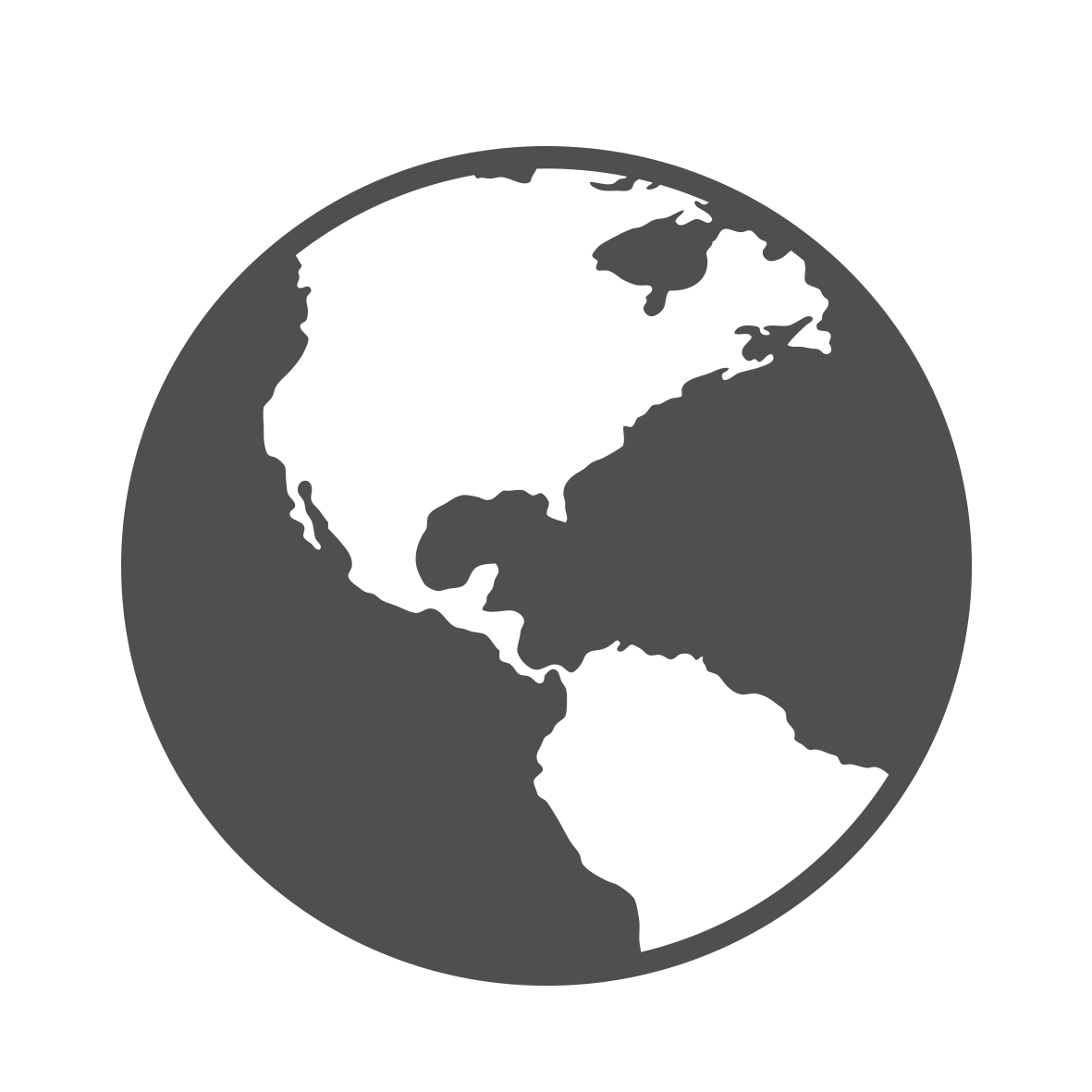 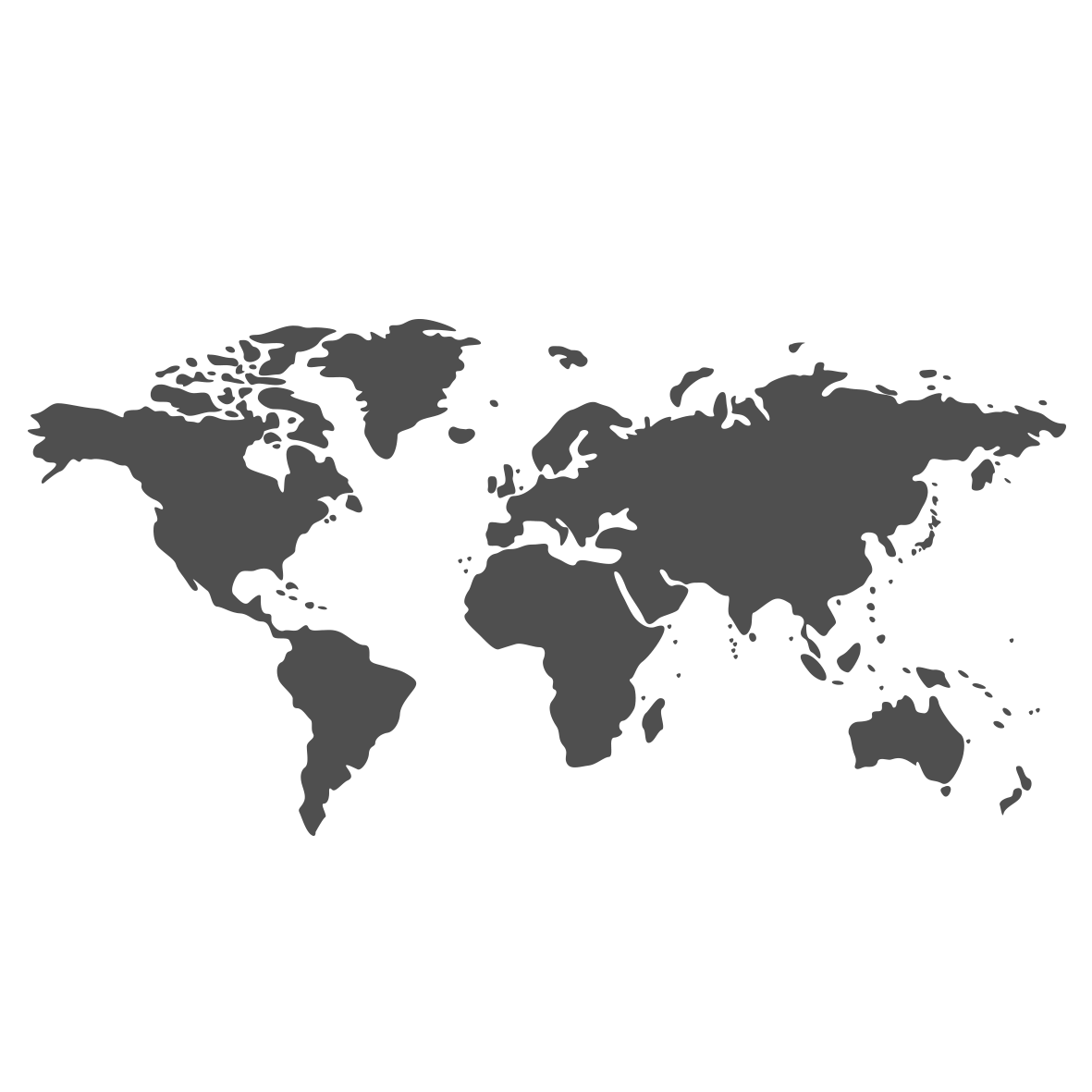 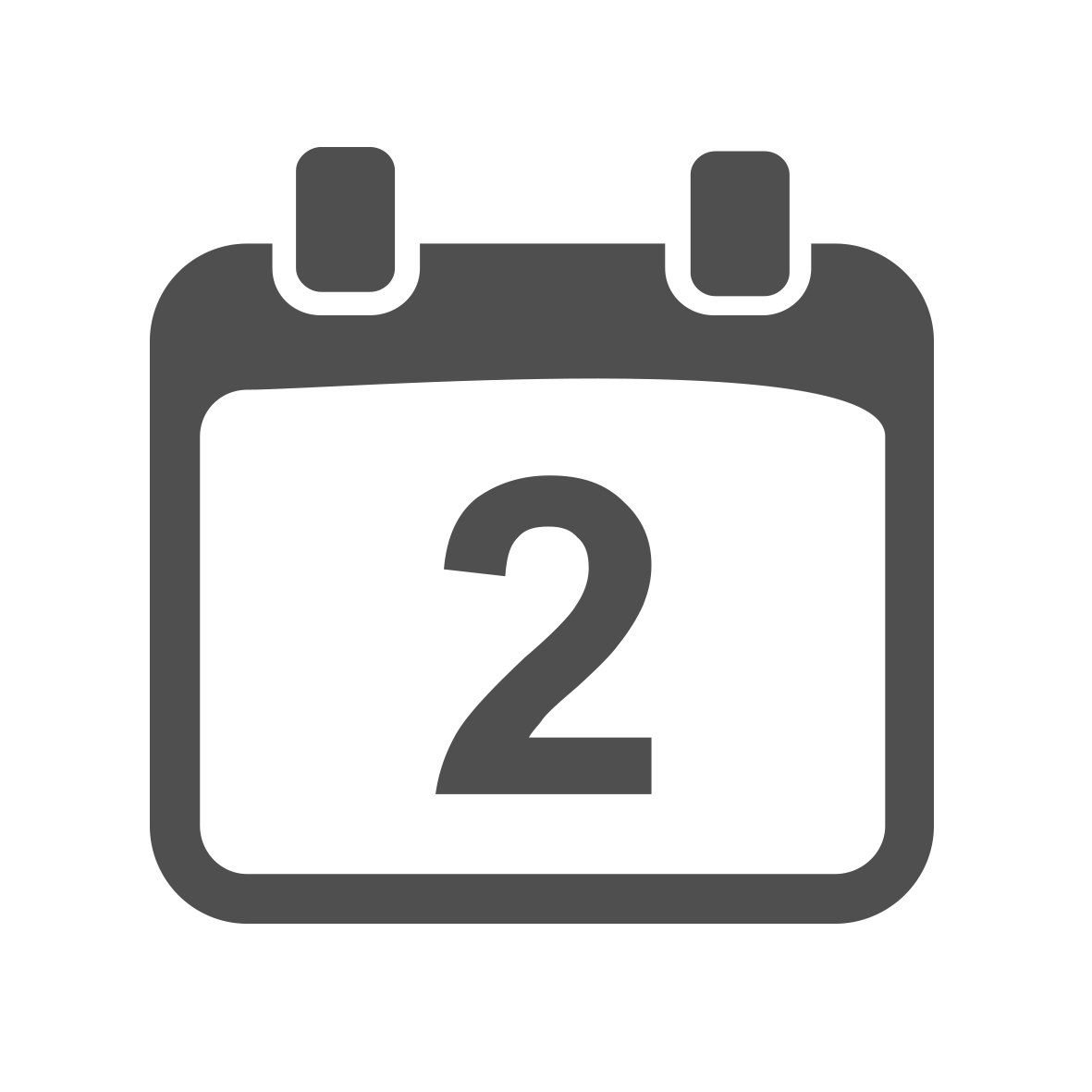 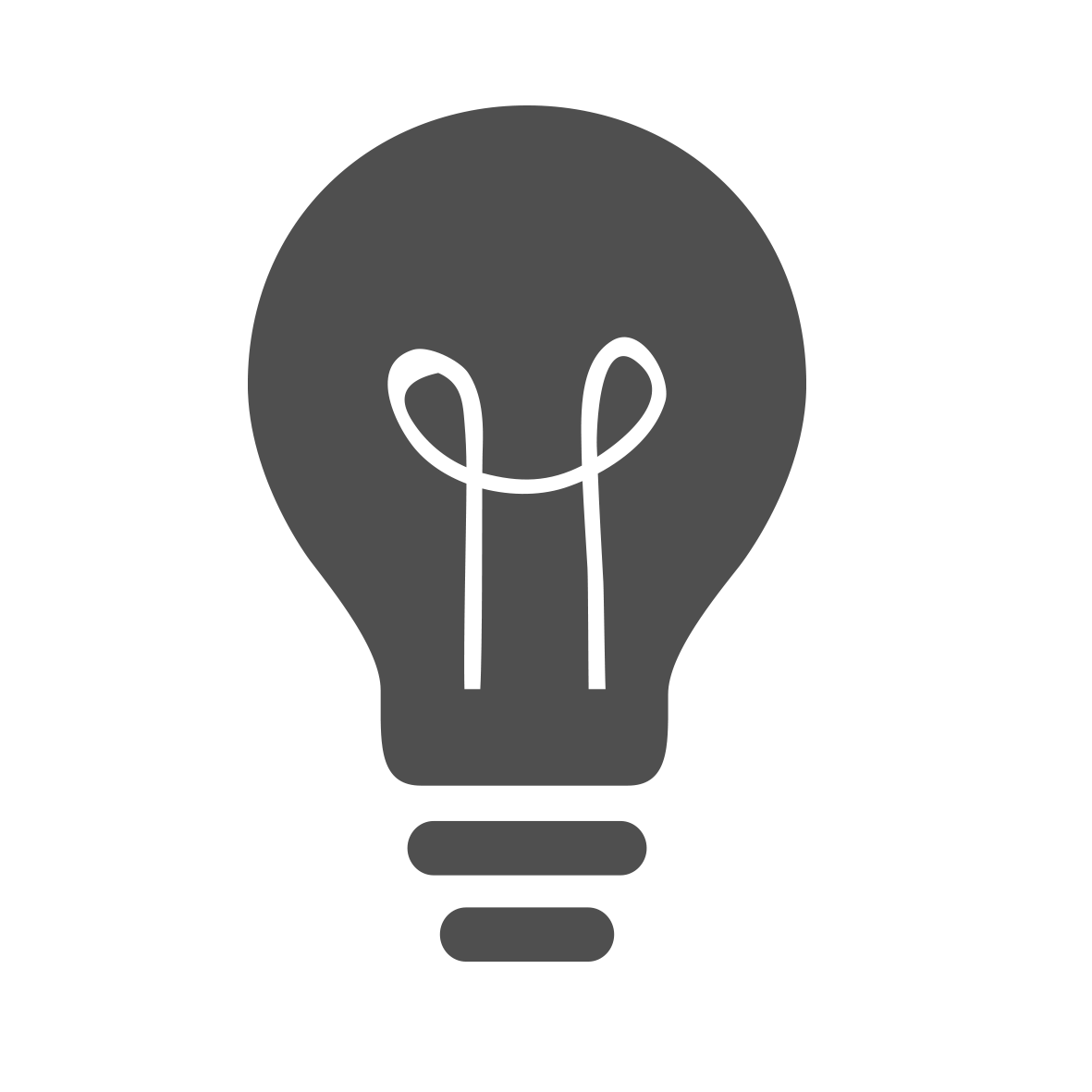 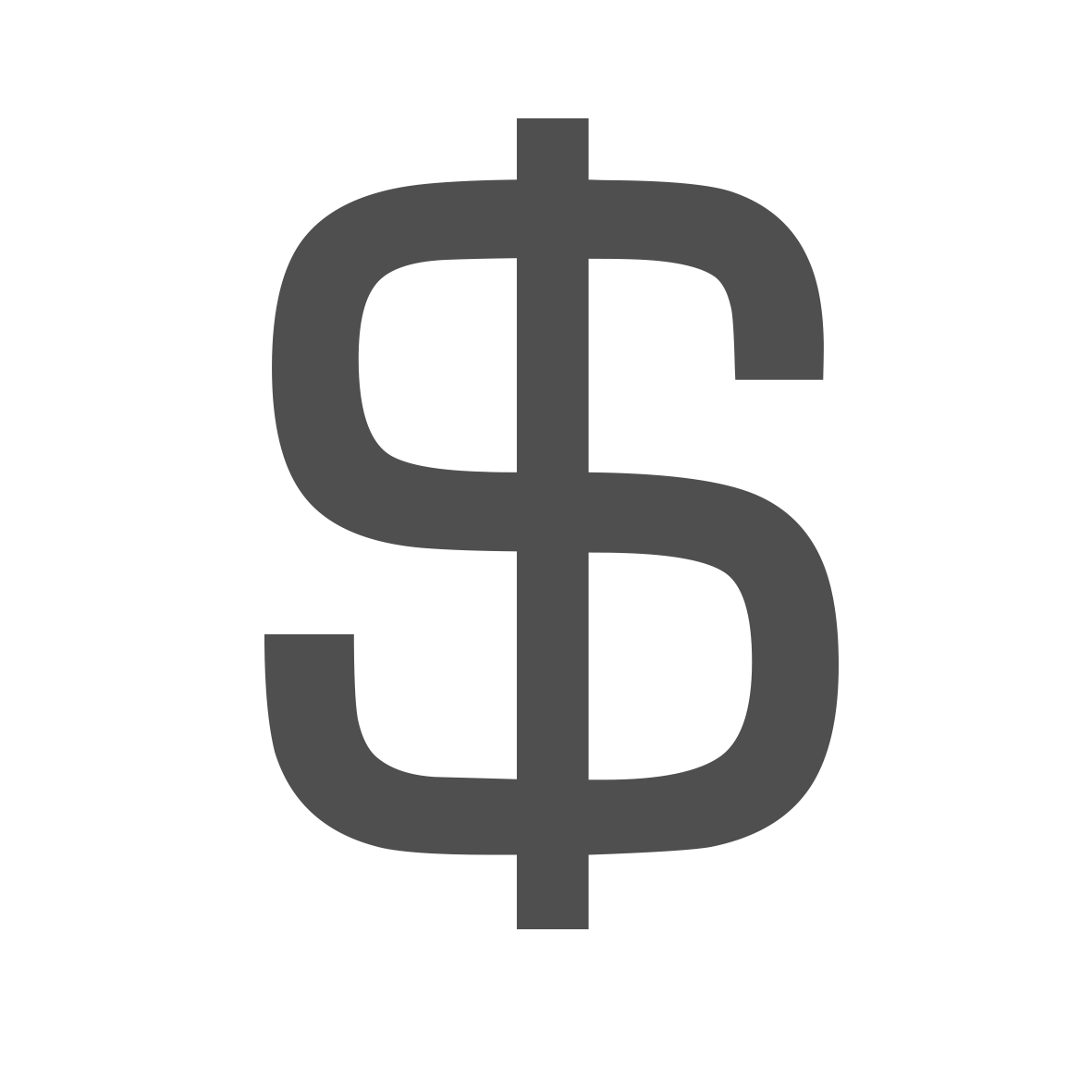 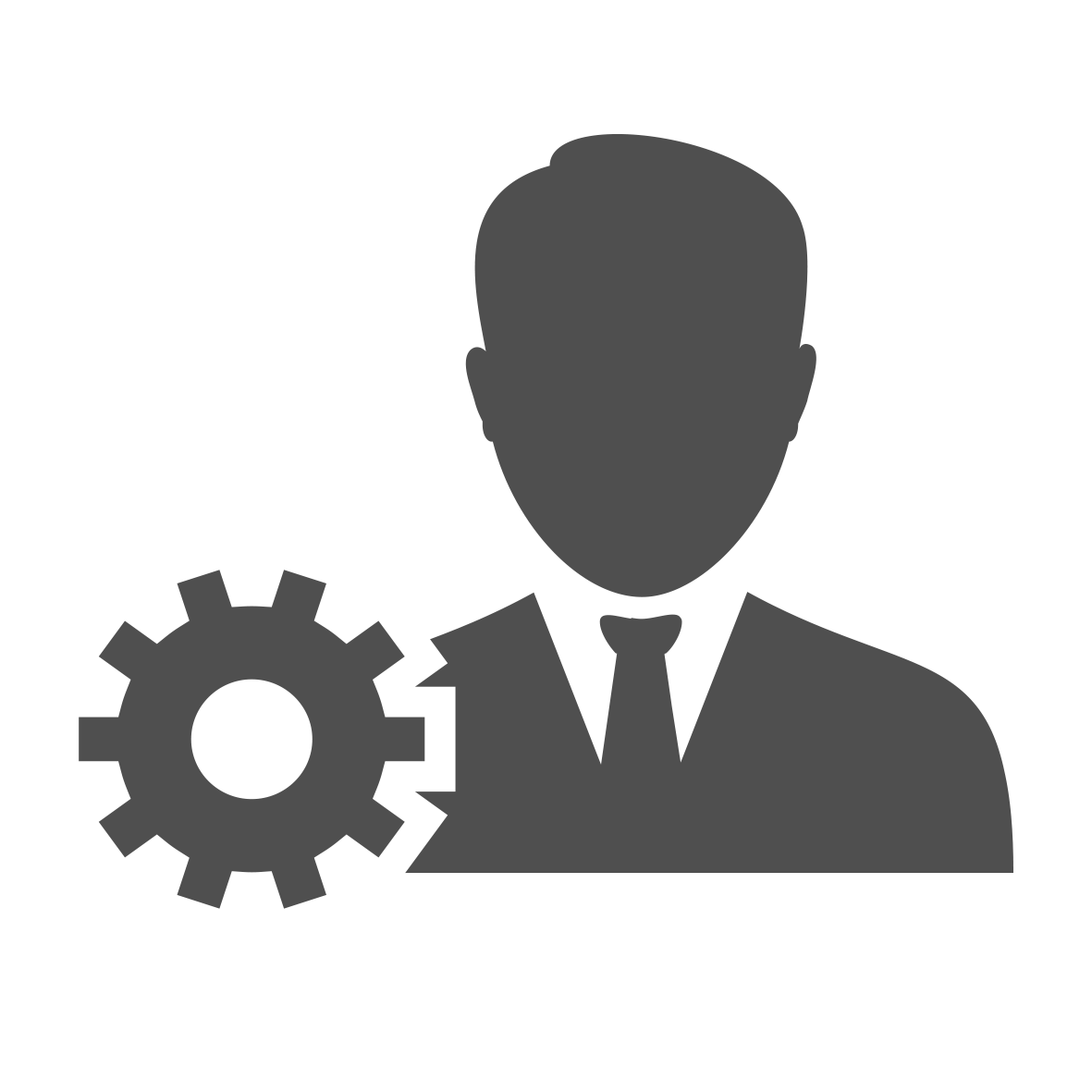 PRESENTATION NAME
Company Name
Company Culture
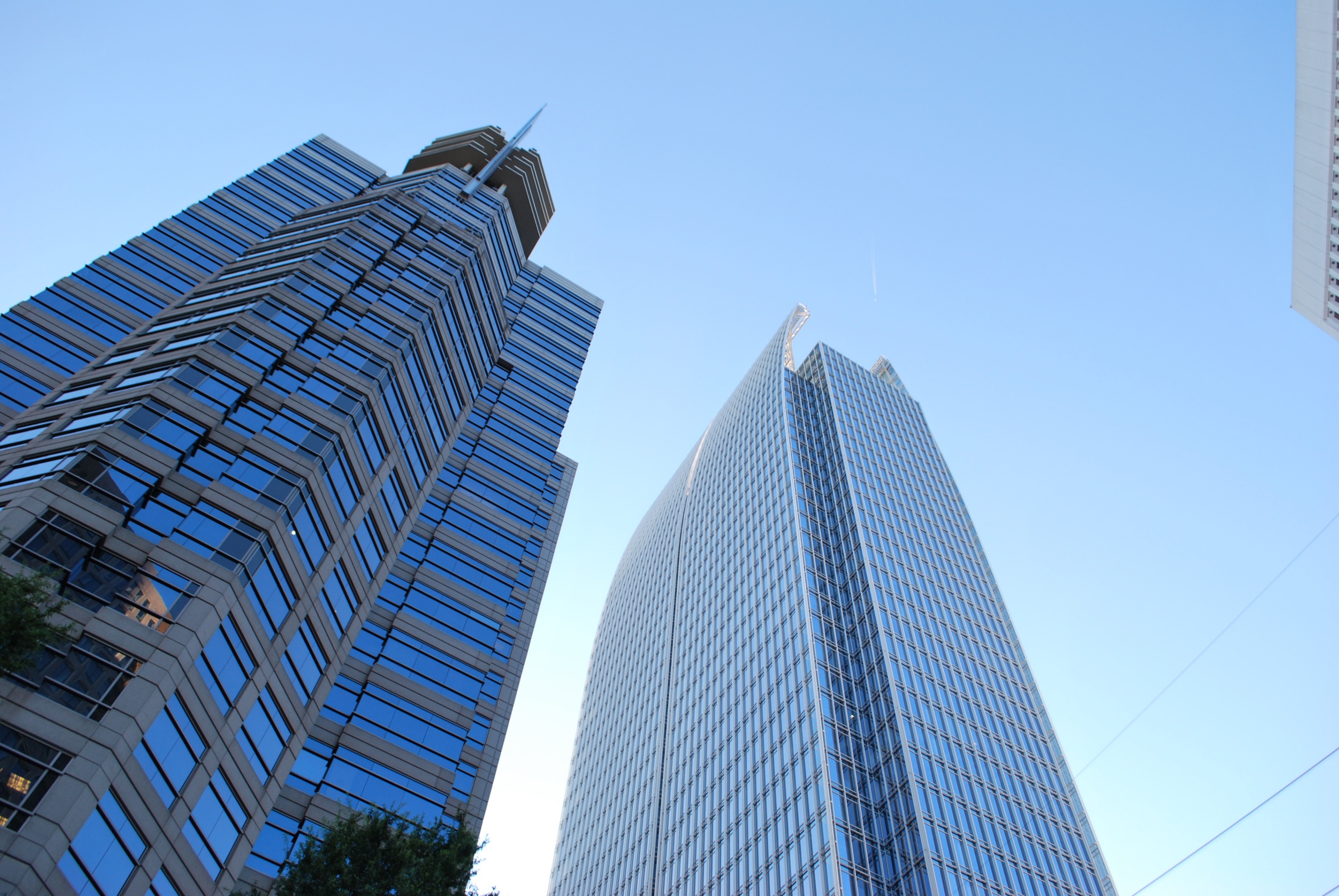 Click here to add your own text and edit me.
Click here to add your own text and edit me.
Click here to add your own text and edit me.
Location
Click here to add your own text and edit me.
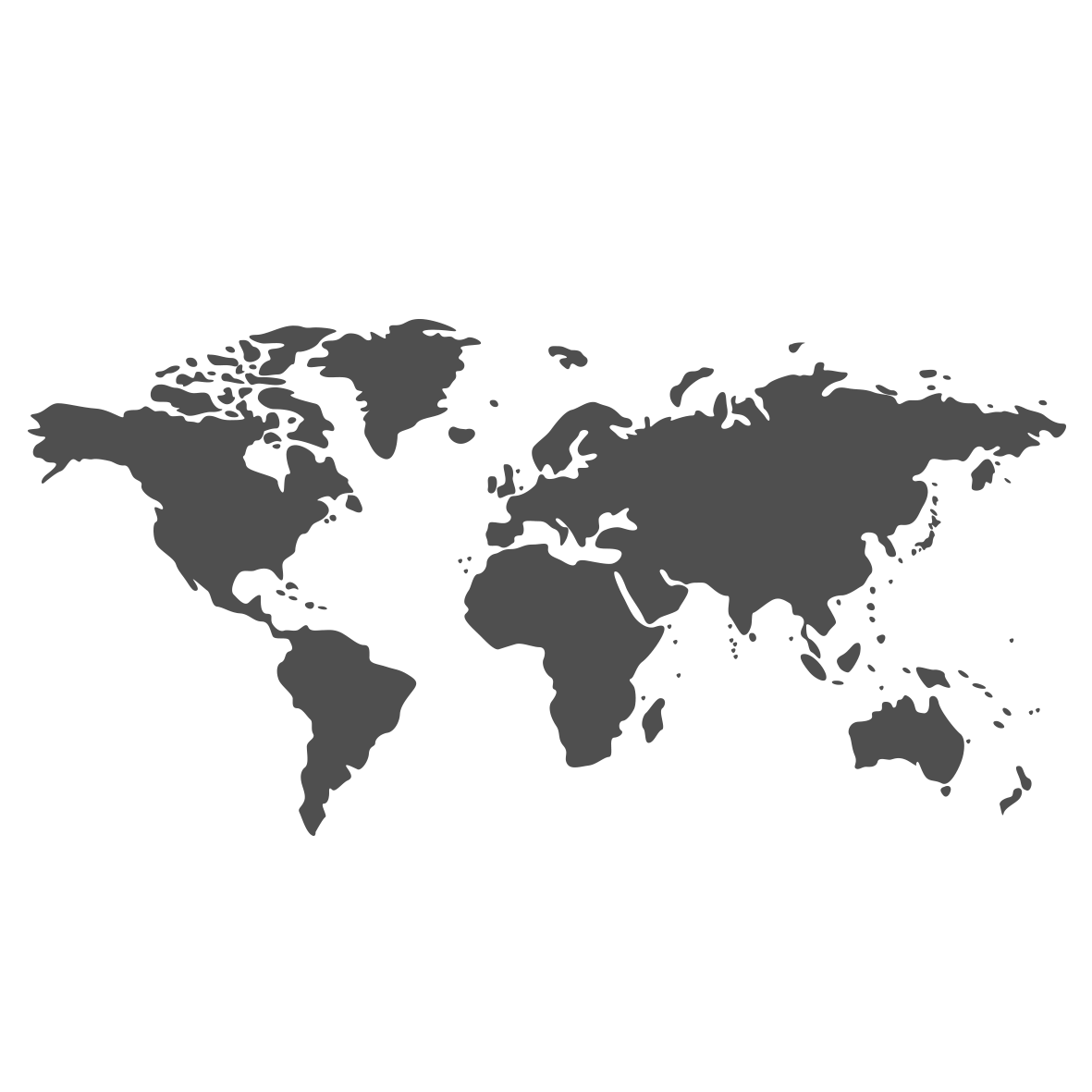 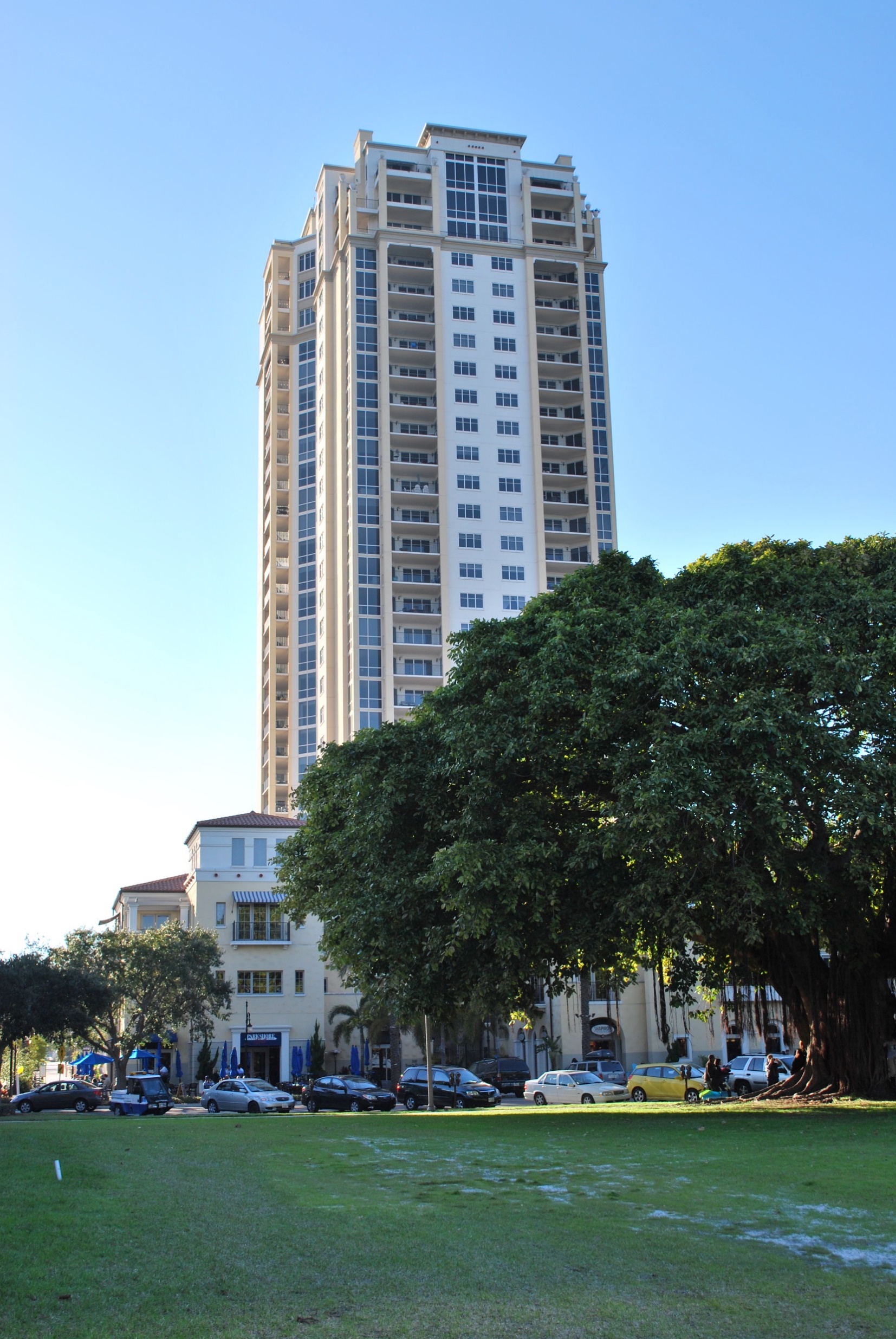 Expansion
Click here to add your own text and edit me. Just click here and add your own content and make changes to the font.
Click here to add your own text and edit me. Just click here and add your own content and make changes to the font.
Globalization
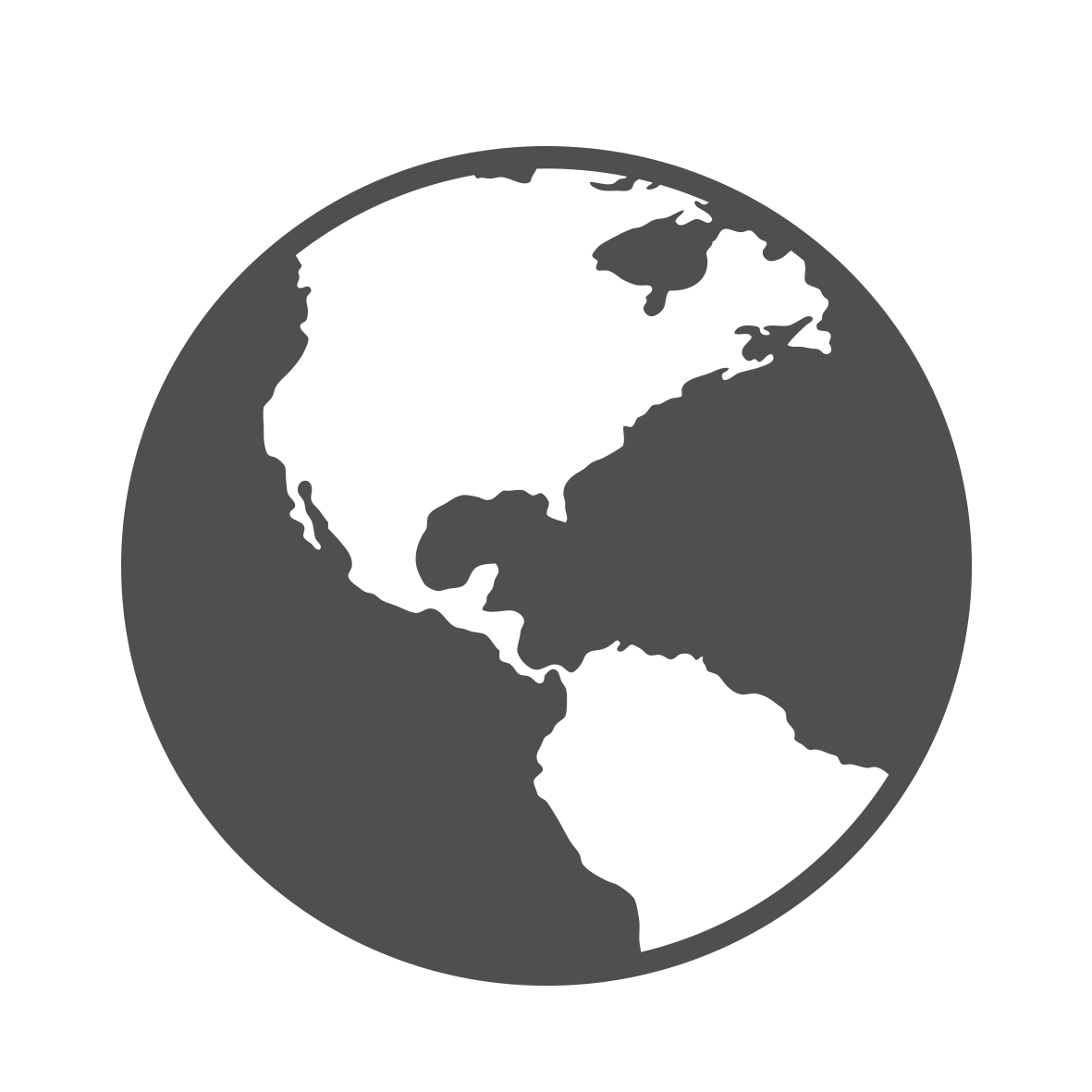 Click here to add your own text and edit me.
Click here to add your own text and edit me.
Click here to add your own text and edit me.
Annual Report
2015
Click here to add your own text and edit me.
2016
Click here to add your own text and edit me.
2017
Business Opportunity
Click here to add your own text and edit me.
Click here to add your own text and edit me.
2018- 2020
Click here to add your own text and edit me.
Business Strategy
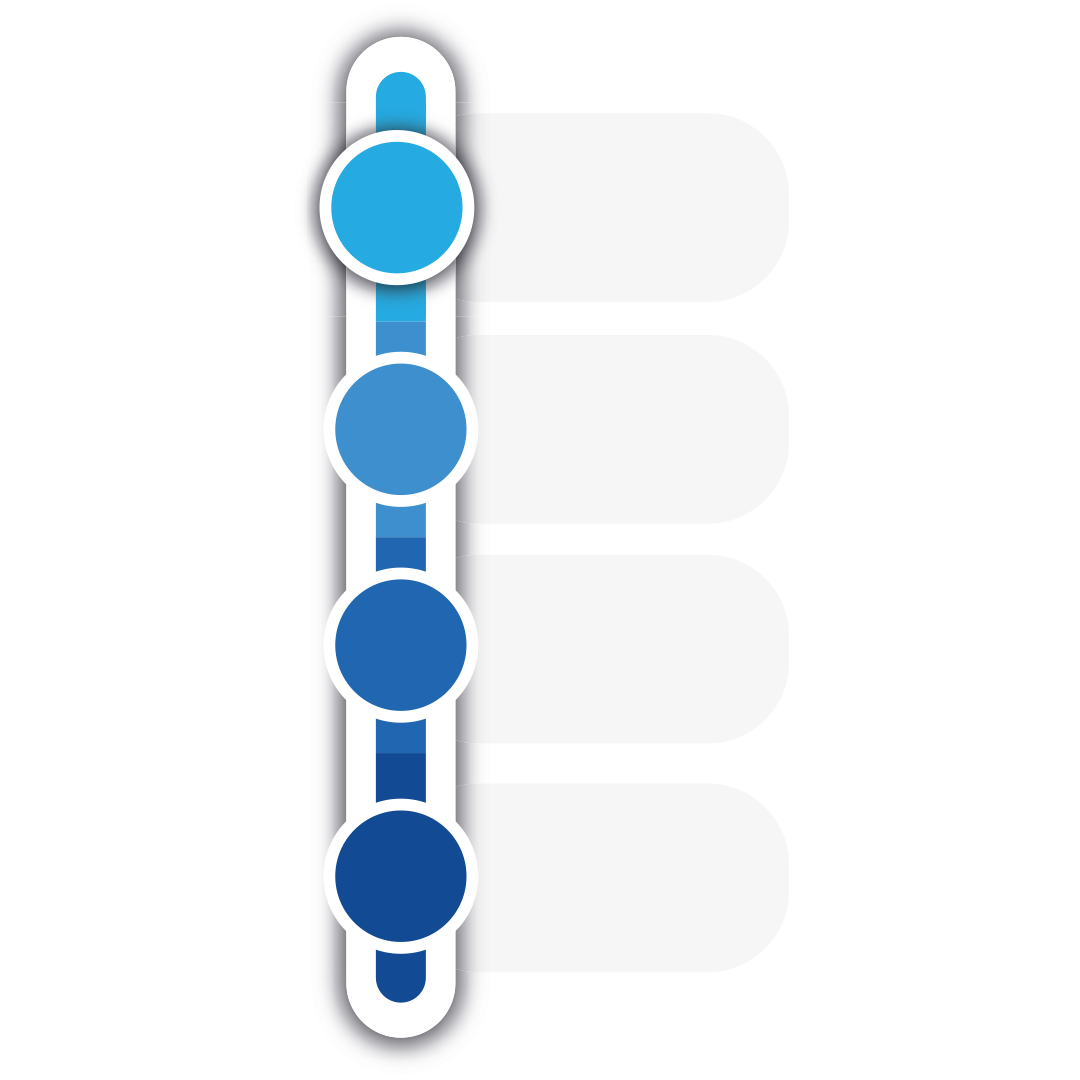 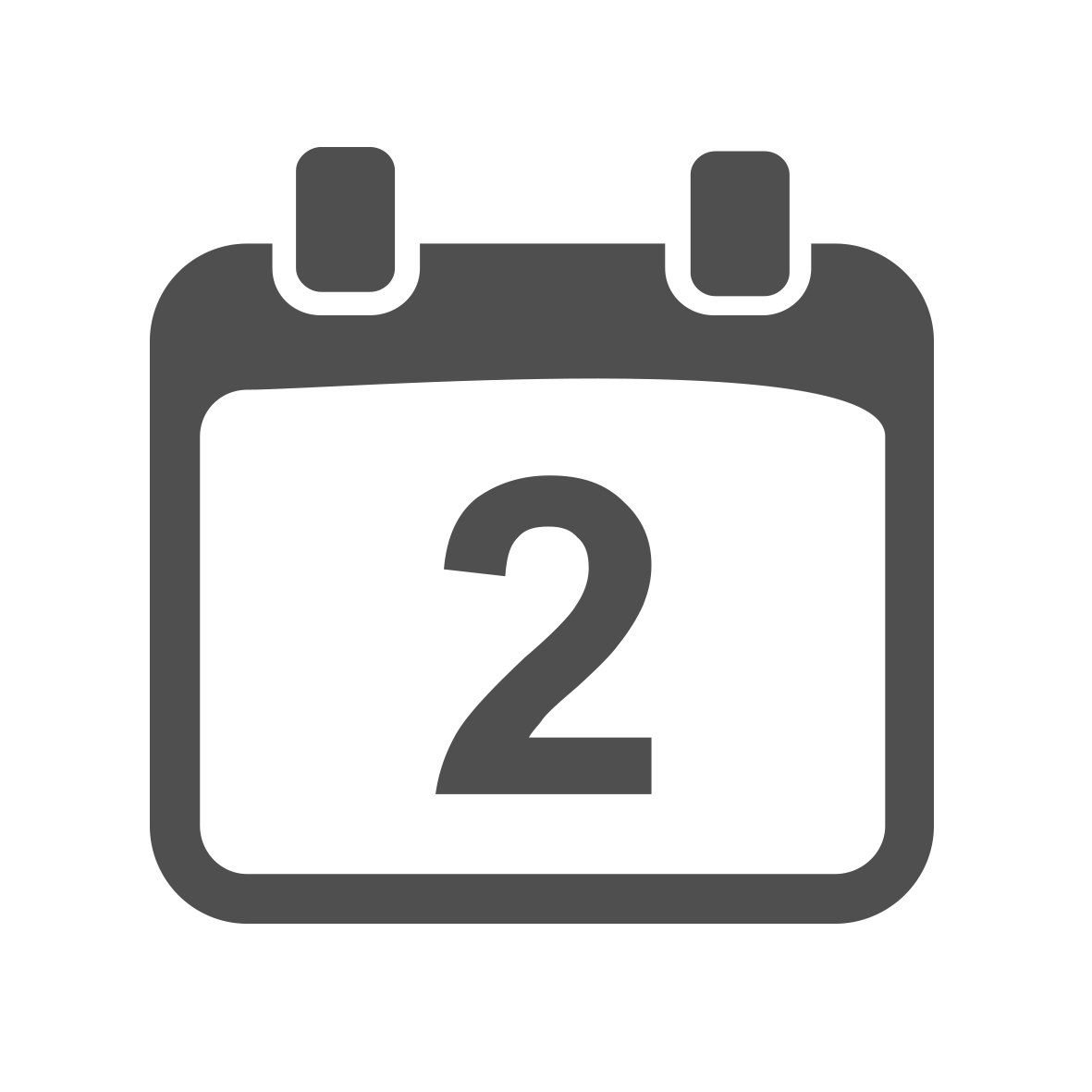 Planning
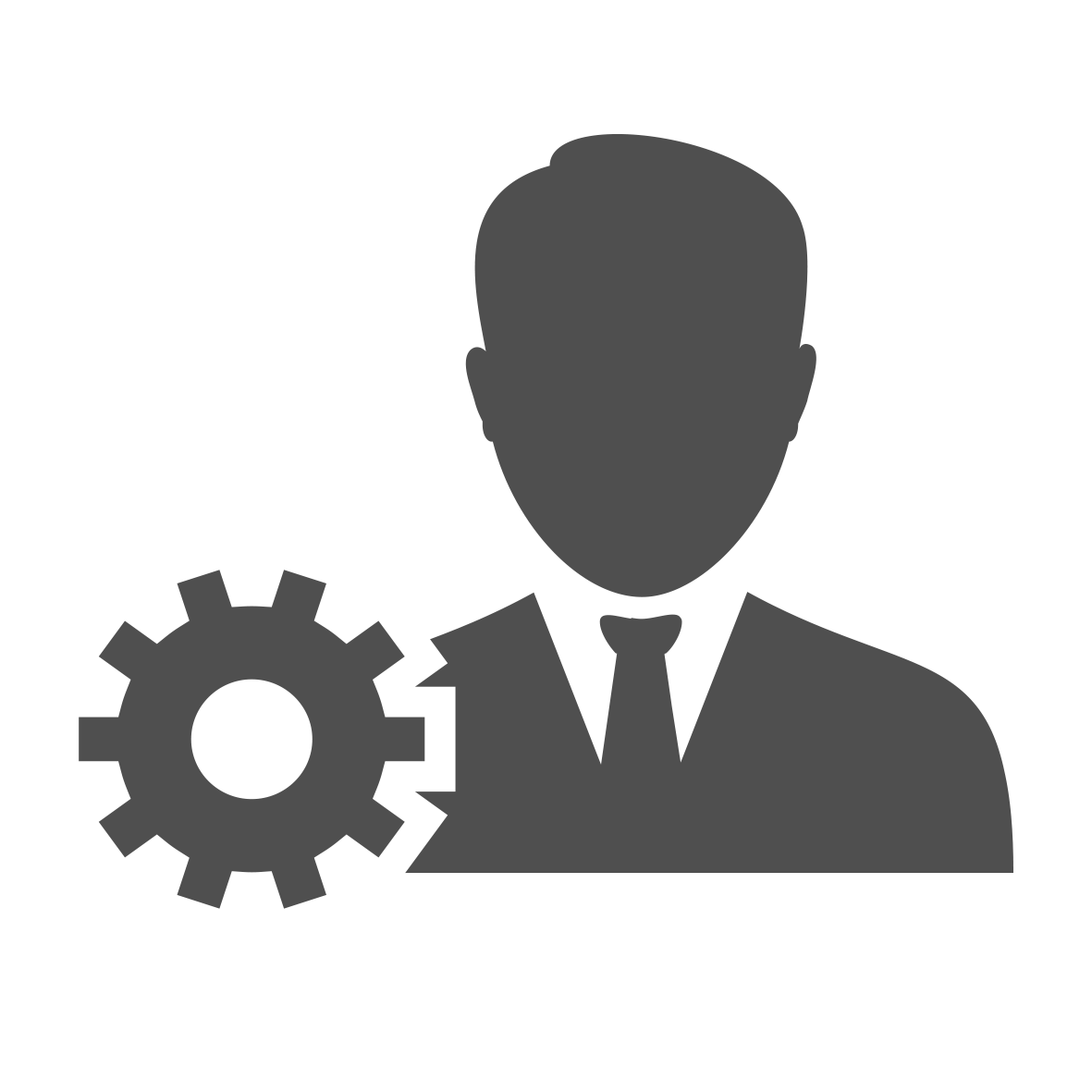 Marketing
2018
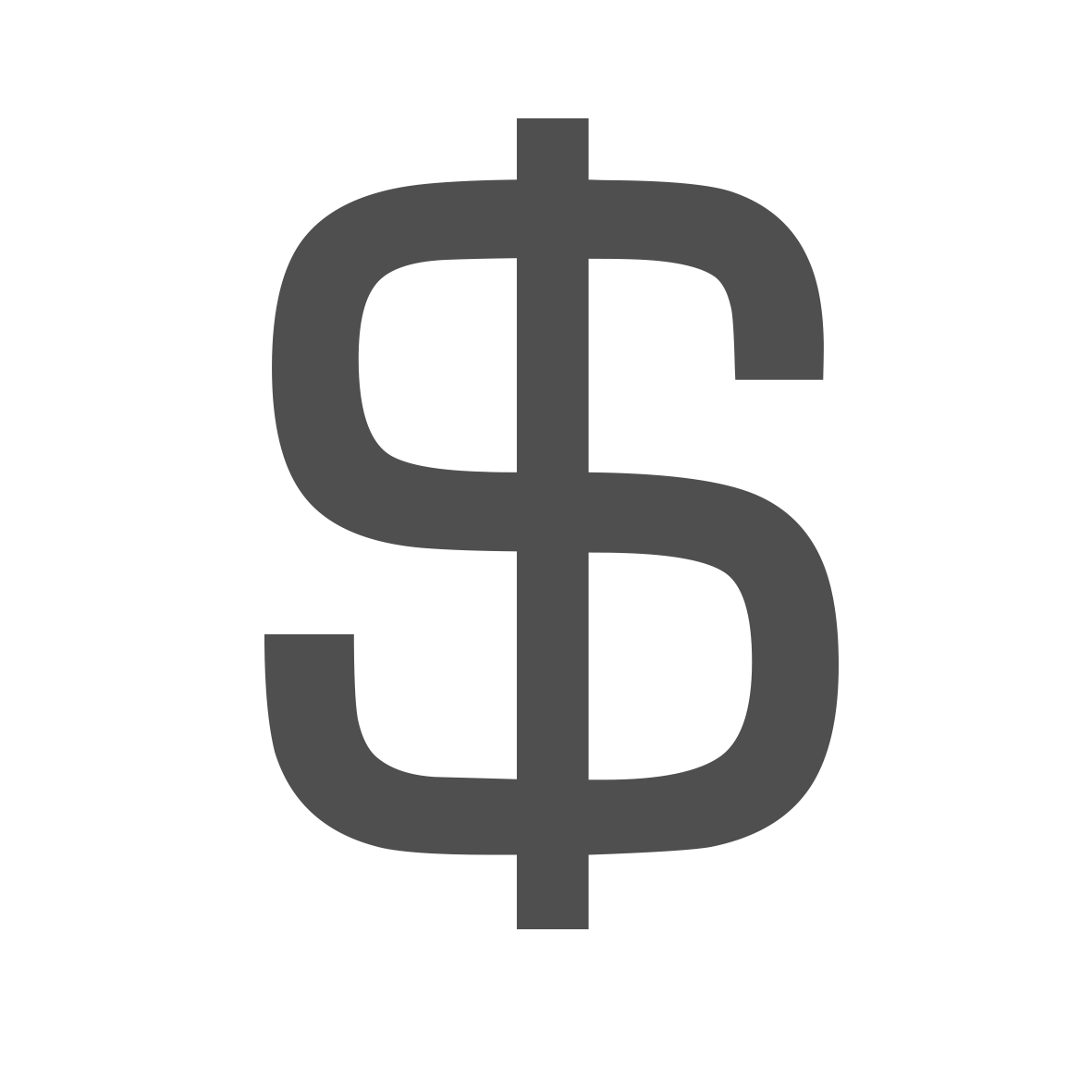 Finance
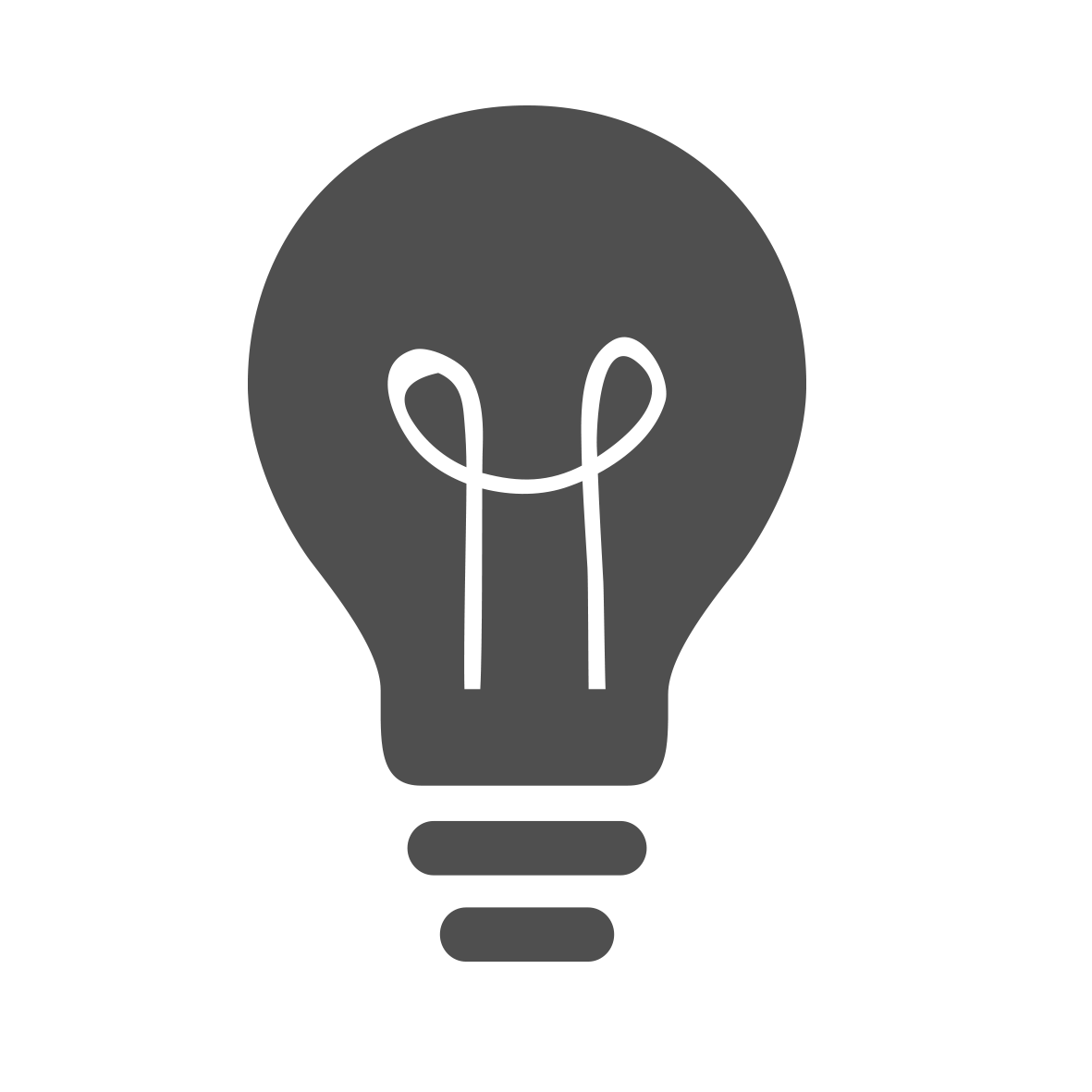 Pitch Presentation
Our Goal
Click here to add your own text and edit me.
Click here to add your own text and edit me.
Click here to add your own text and edit me.
Contact Information
E-mail: hello@mywebsite.com
Phone: 1.800.000.4333
mywebsite.com
Follow me:
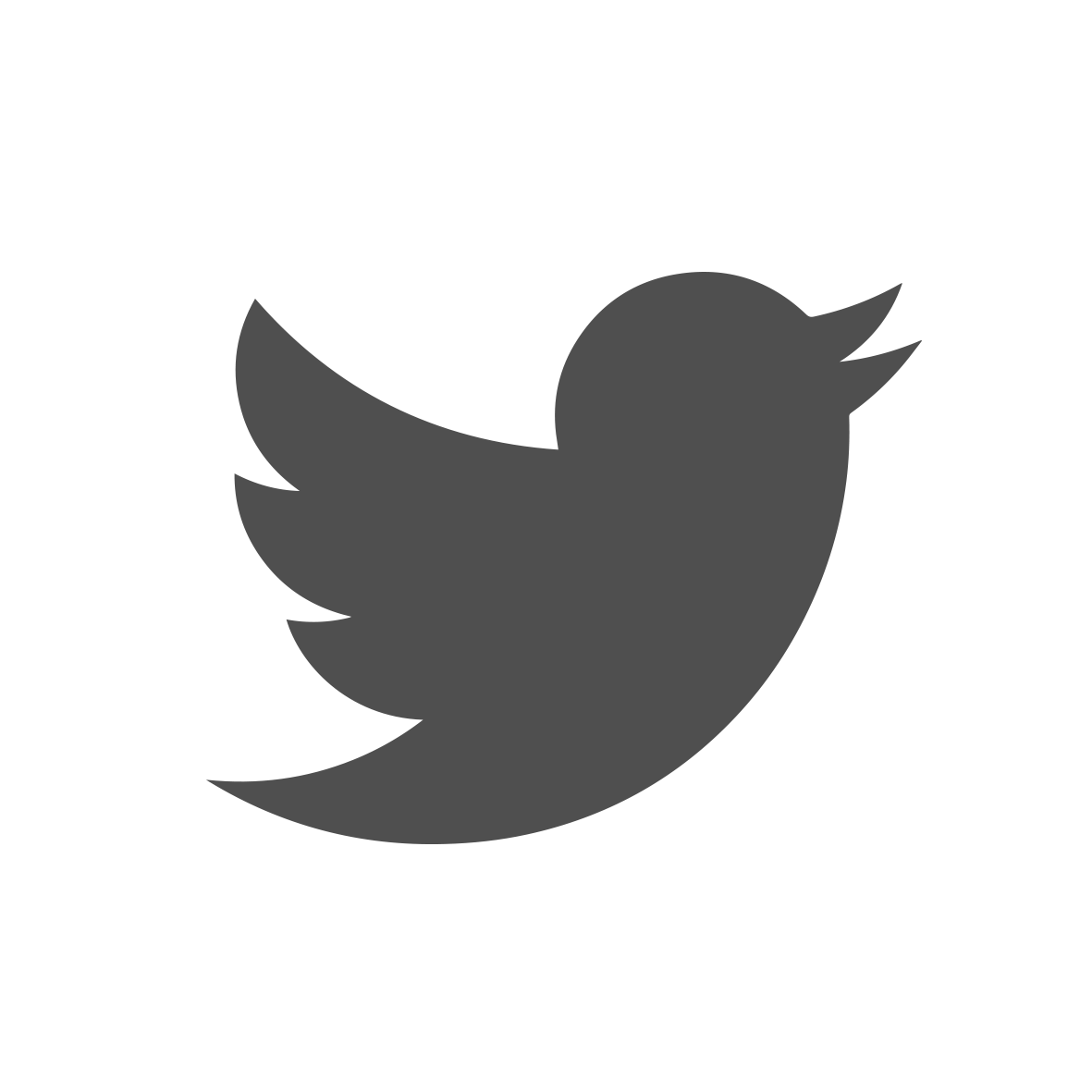 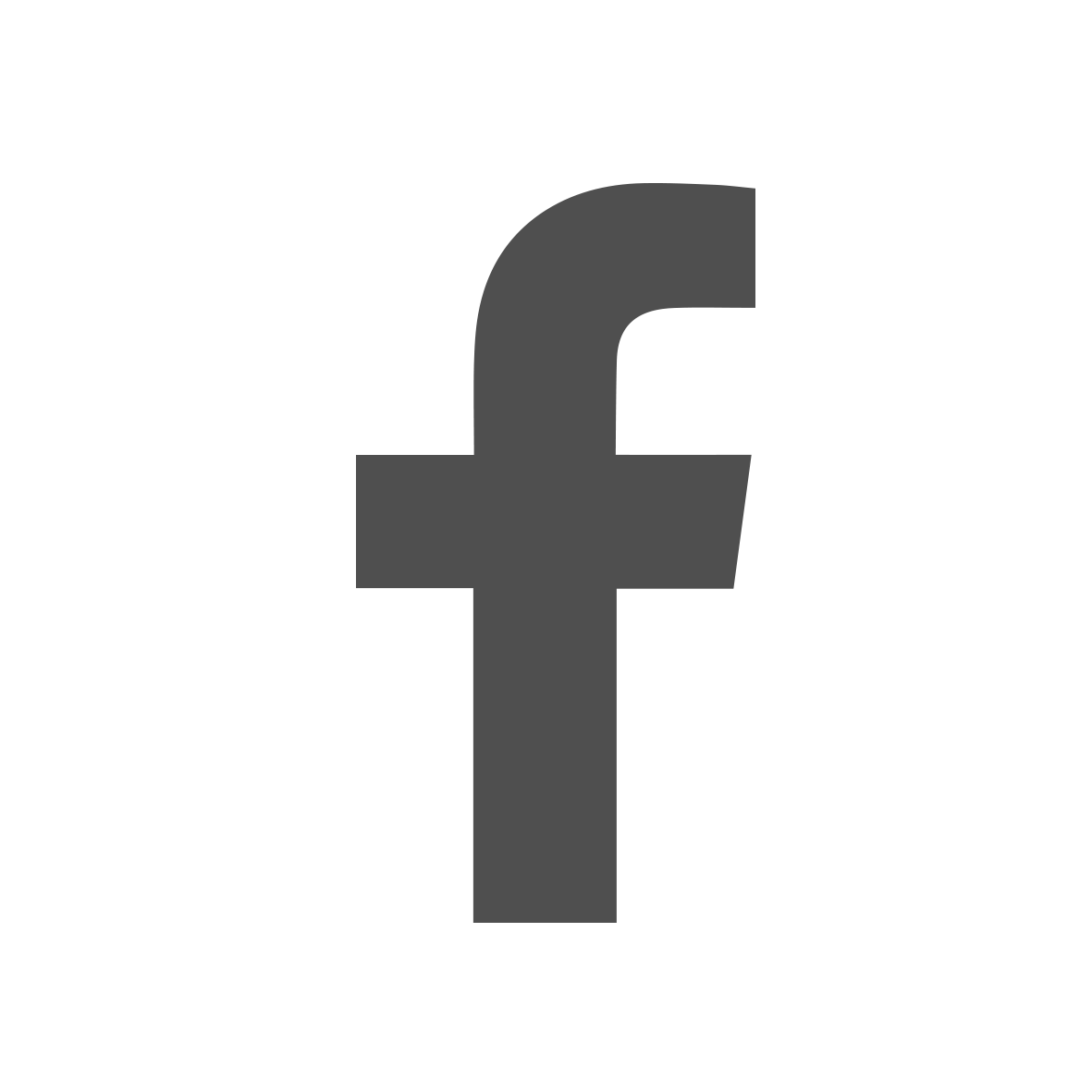 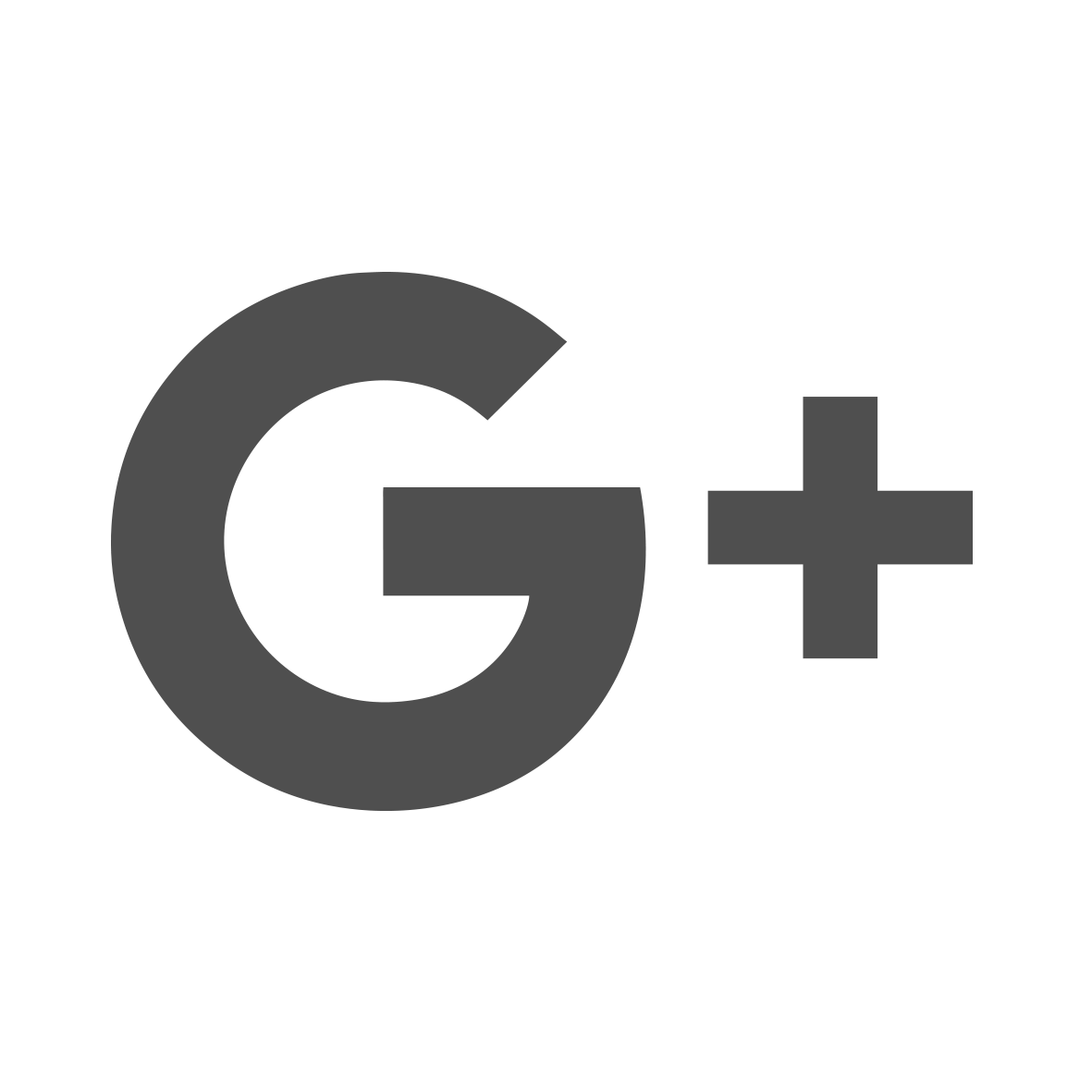